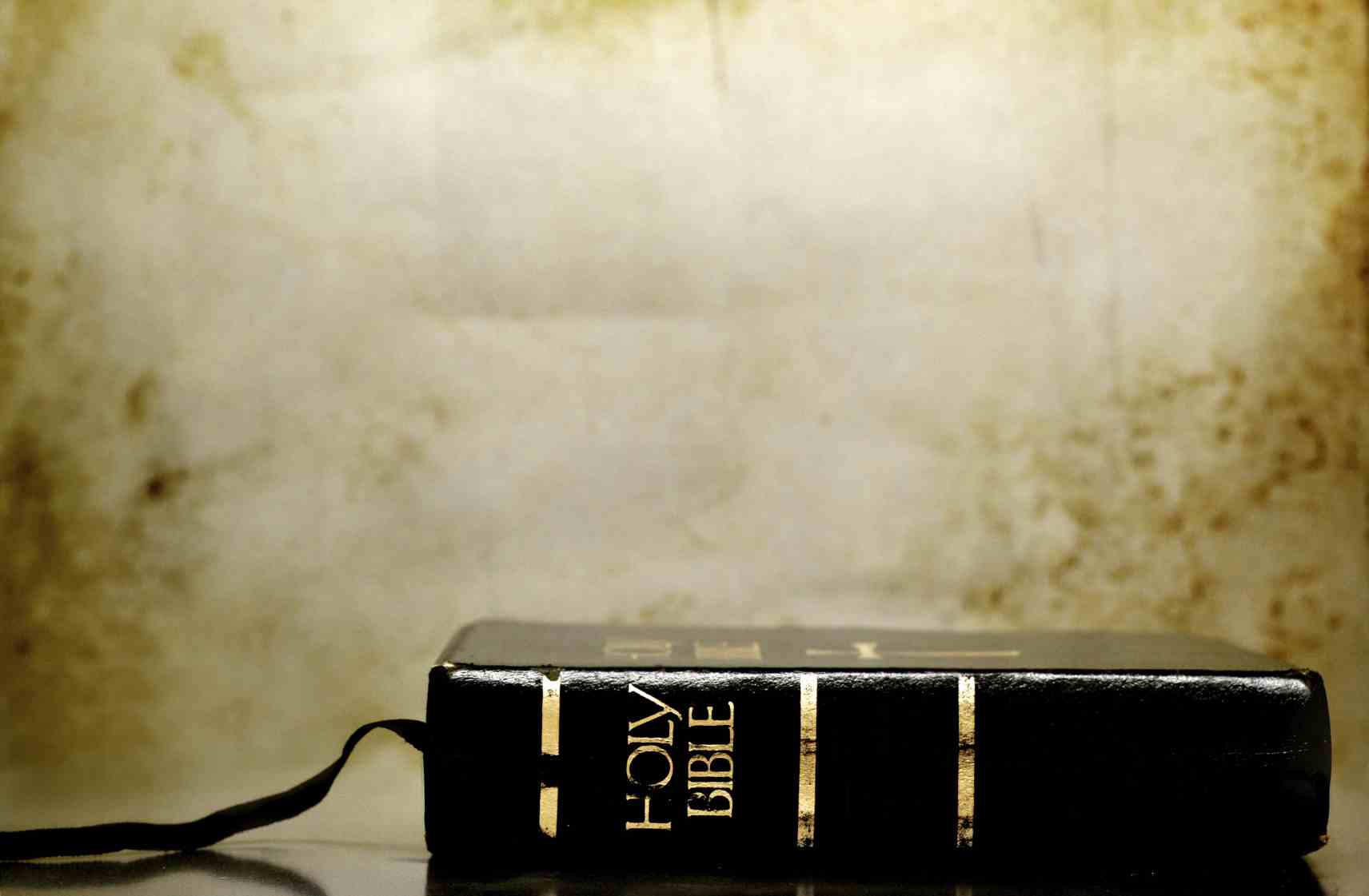 What Must I Do To Be Saved?

Acts 16:25-34
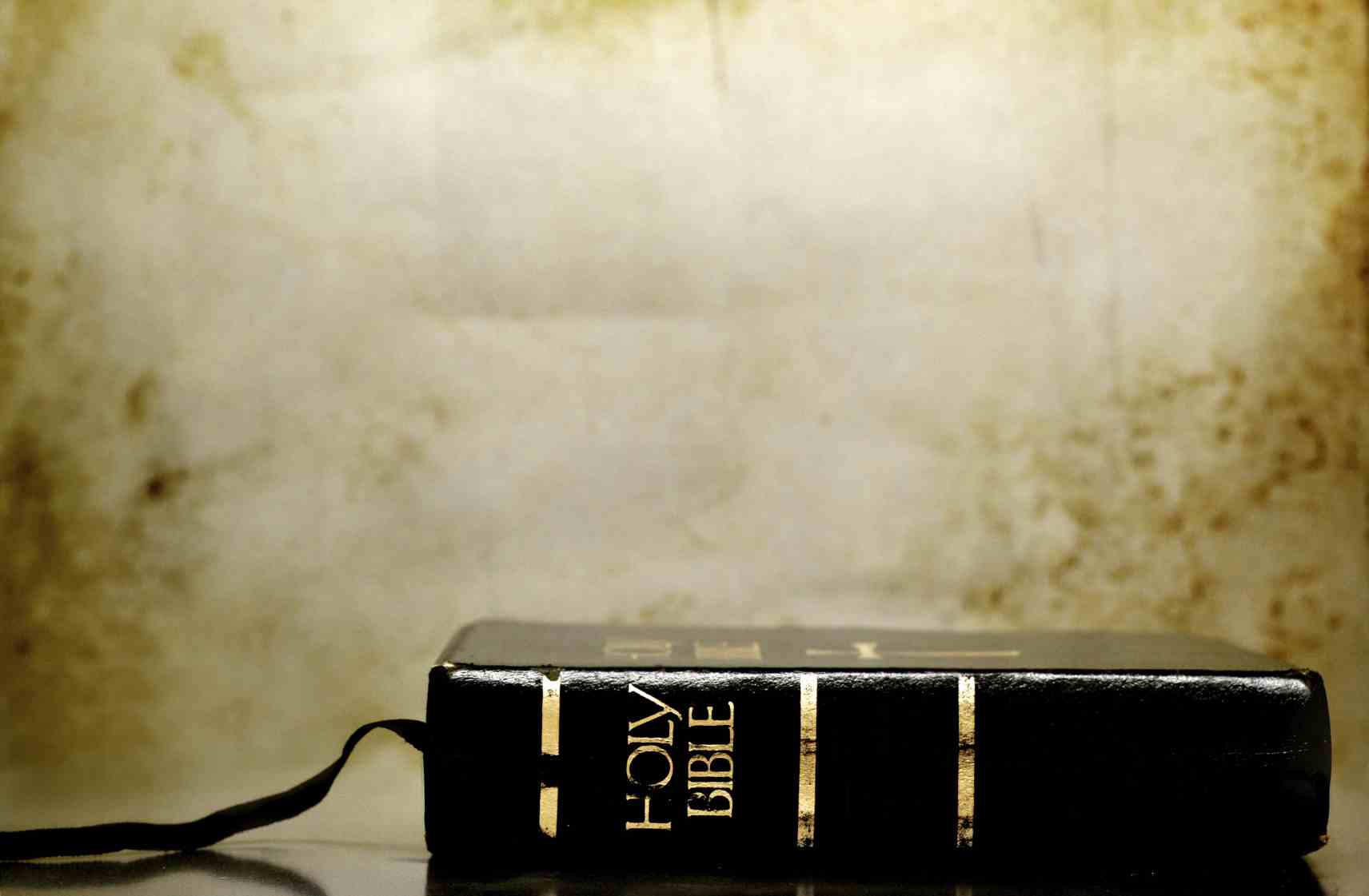 How much does a person have to know and understand in order to be saved?
The Philippian Jailer
The Jailer’s Background
The Jailer’s Question
Paul’s Answer
Start Where People Are
Saul believed and was penitent, he needed to be baptized (Acts 22:16).
The Jews believed, they needed to repent and be baptized (Acts 2:38).
The Jailer didn’t know anything about Jesus, he needed to start at belief (Acts 16:31).
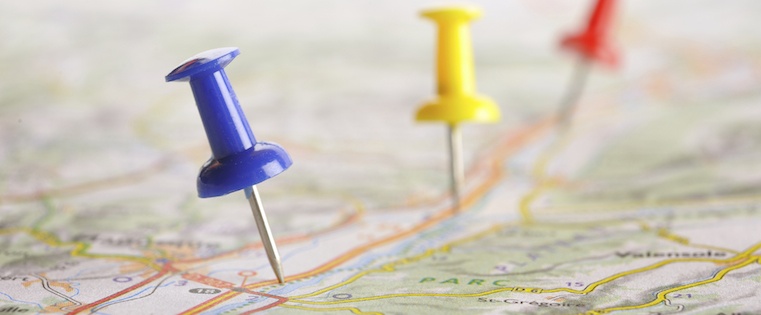 Paul “spoke the word of the Lord to him”
He was taught about Jesus
He is the Son of the True and Living God.
He is both “Lord and Christ.”
He was killed, buried, and raised from the dead.
He ascended into Heaven, from which He will return to judge the world.
Paul “spoke the word of the Lord to him”
He was taught to…
Believe in Jesus (Acts 16:31)
Repent of his sins (Acts 3:19)
Confess his faith (Acts 8:36-37)
Be baptized (Acts 2:38, 22:16)
The Jailer’s Response
“And he took them the same hour of the night and washed their stripes. And immediately he and all his family were baptized.”
Acts 16:34
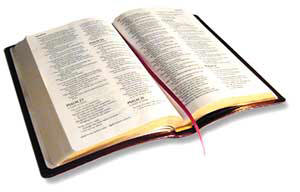 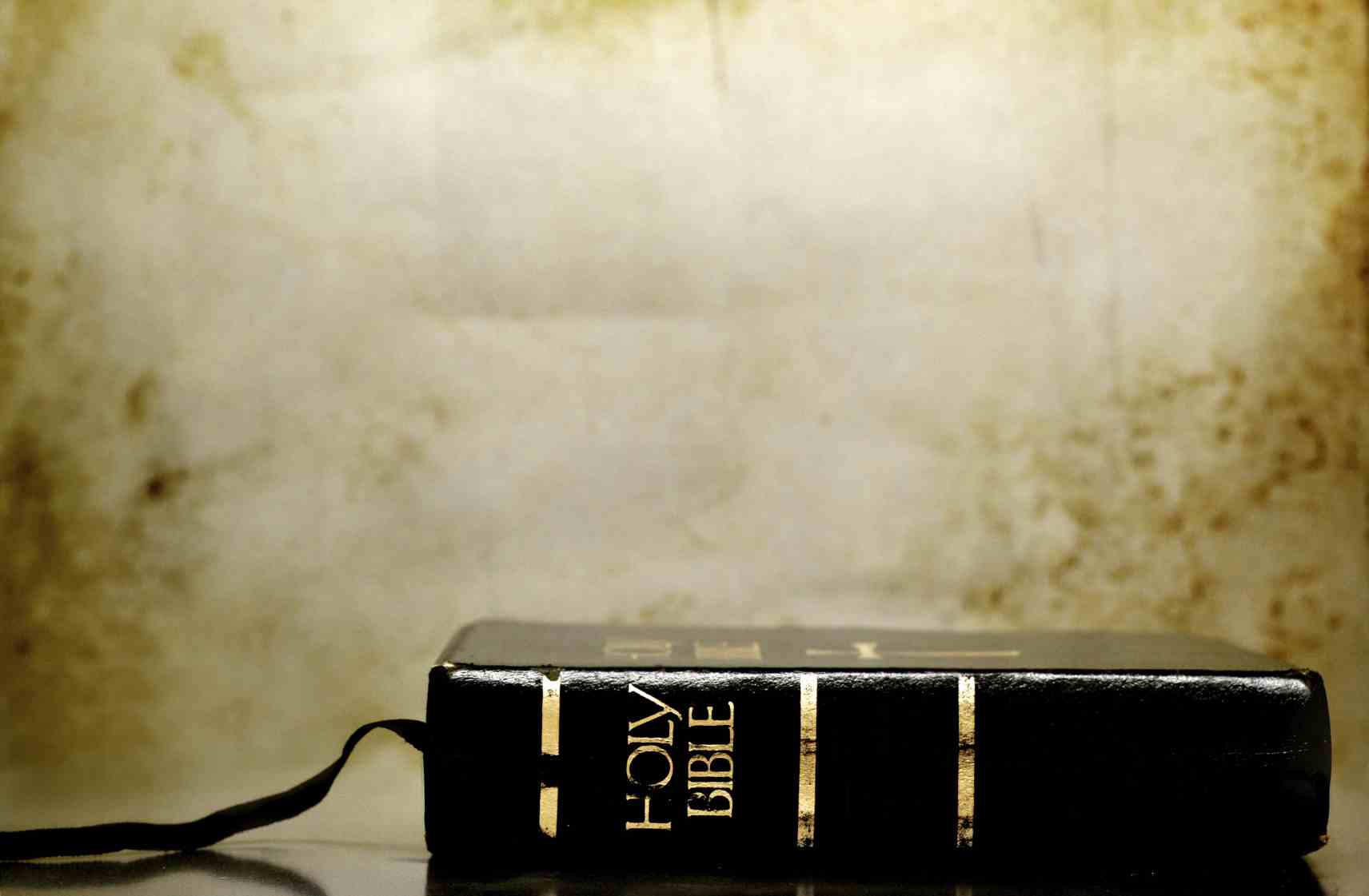 How much does a person have to know and understand in order to be saved?
Paul’s message was taught, understood, and obeyed in less than an hour.
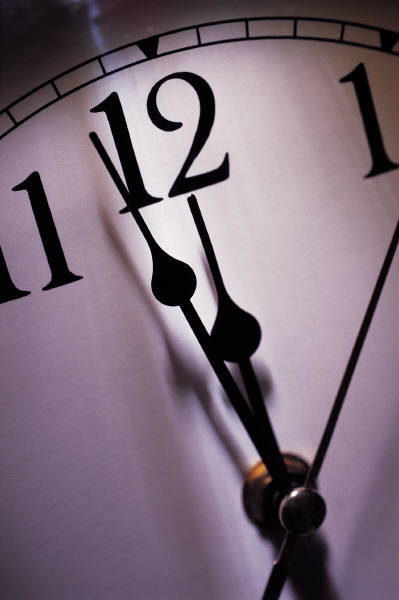 Paul’s message was taught, understood, and obeyed in less than an hour.

What is keeping you from making this important decision right now?
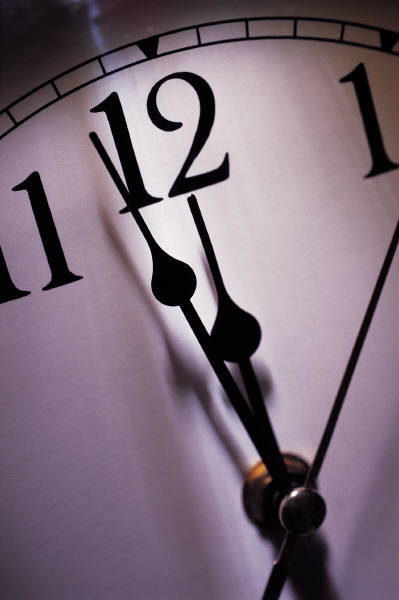